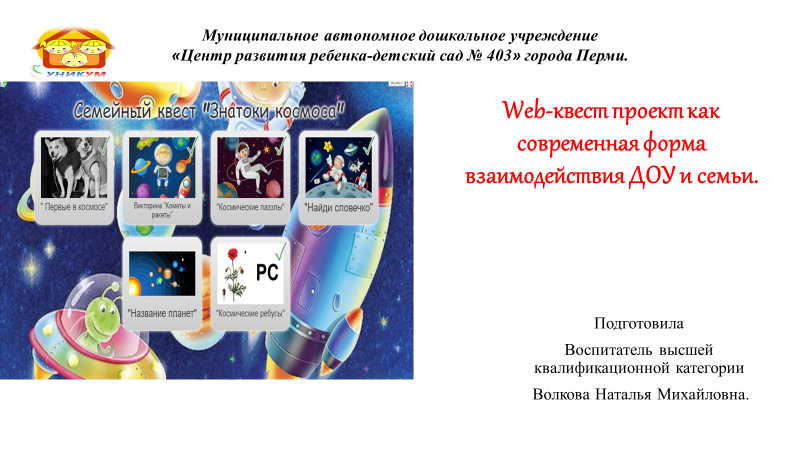 Нетрадиционные формы работы с семьей.
Космические ребусы
Названия планет
Первые в космосе
Космическая викторина